Hypernuclear photoproduction and test of elementary amplitudes
Toshio MOTOBA （Osaka E-C)

Hypernuclear Workshop
May 27 - 29, 2014 Jefferson Lab
1
CONTENTS
1. Introduction / Basic Motivation
2. Characteristics utilized for electro/photo-production with a typical target 
　　　28Si (g, K+)L28Al     cf. new exp. report
3. Extend the approach to produce heavier hypernuclei  around  A=40-52 
4. Hyperon s.p.e  (208Pb(g, K+)L208Al)
5. Two suggestions :　(a) hyperon-rotation coupling ,　 (b) 4He(g,K+)  
6. Summary
2
1. Basic motivations to go to  medium-heavy hypernuclei
Success of JLab experiments (Hall A & C)
  on p-shell targets with high resolution
Theoretical framework confirmed: 
     (DWIA,  elementary amplitudes, microscopic, )    
Unique properties of the reaction process
3
Theor. prediction vs. (e,e’K+) experiments
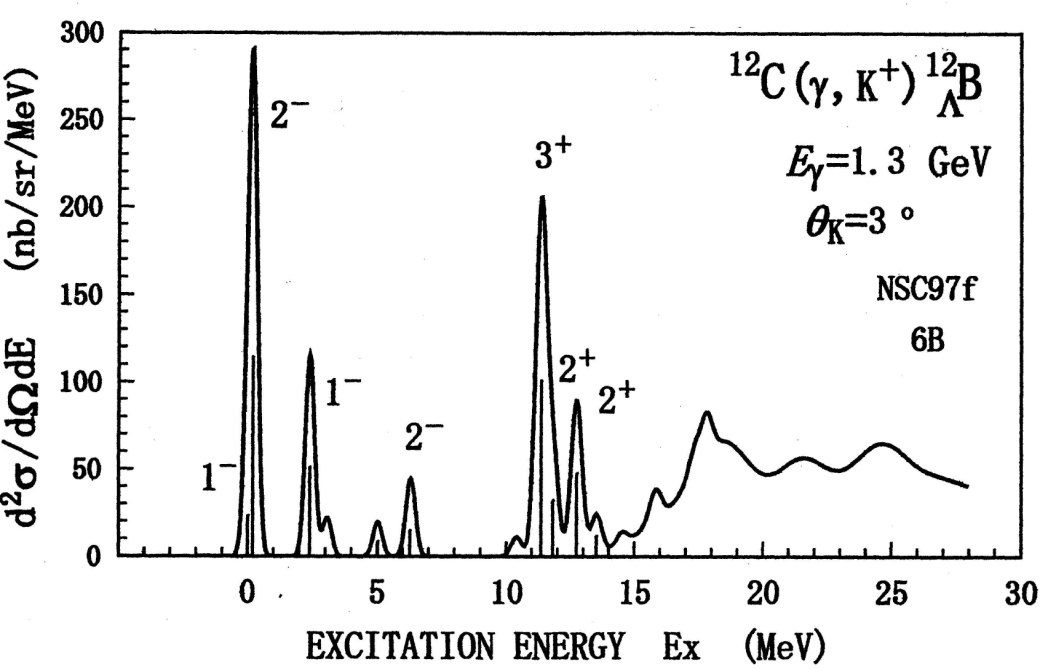 Theory
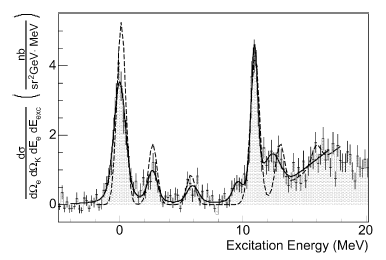 Motoba. Sotona, Itonaga, 
  Prog.Theor.Phys.Sup.117 (1994)T.M. Mesons & Light Nuclei (2000) updated w/NSC97f.  
----------------------------------------------
Hall C (up) T. Miyoshi et al.
   P.R.L.90 (2003) 232502. G=0.75keV
Hall A (bottom), J.J. LeRose et al.    
     N.P. A804 (2008) 116.   G=0.67keV
4
Hyperon recoil momentum and the transition operator determine the reaction characteristics
qL=350-420 MeV/c  at  Eg=1.3 GeV
Microscopic treatment based on the
 elementary transition amplitudes  (p,K) case
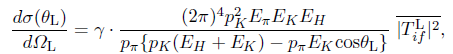 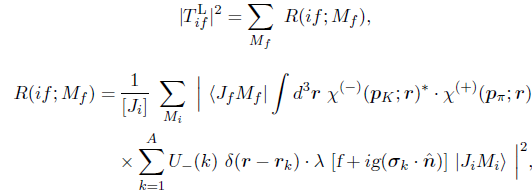 (p,K) case
Elementary amplitude  N  Y
        f = spin-nonflip,  g= spin-flip , σ= baryon spin
6
Lab ds/dW  photoproduction case (2Lab)
(g,K+) case
7
Elementary amplitudes (complex and momentum dependent)
8
These characteristic merits of  the gp → L K+ process(ability to excite high-spin unnatural-parity states) should be realized better in heavier systems involving large jp and large  jL
(e,e’K+)    d3s/dEe dWe dWK = G x ds/dWK 
             G　: virtual photon flux (kinematics) 
  
 Hereafter  we discuss  ds/dWK  for  AZ (g,K+)LAZ’
9
2. Medium-heavy nuclear
     targets (1) Summary of A=28
A typical example of medium-heavy target :28Si: (d5/2)6 and (sd)6P(sd)6N to show characteristics of the (g,K+) reaction  with DDHF w.f.  Spin-orbit splitting: consistent with  L7Li, 9Be,13C, 89Y
10
Theor. x-section for (d5/2)6 (g,K+)[ｊh-ｊL]J
11
proton-state fragmentations should be taken into account to be realistic
12
Proton pickup from 28Si(0+):(sd)6 =(d5/2)4.1(1s1/2)0.9(d3/2)1.0
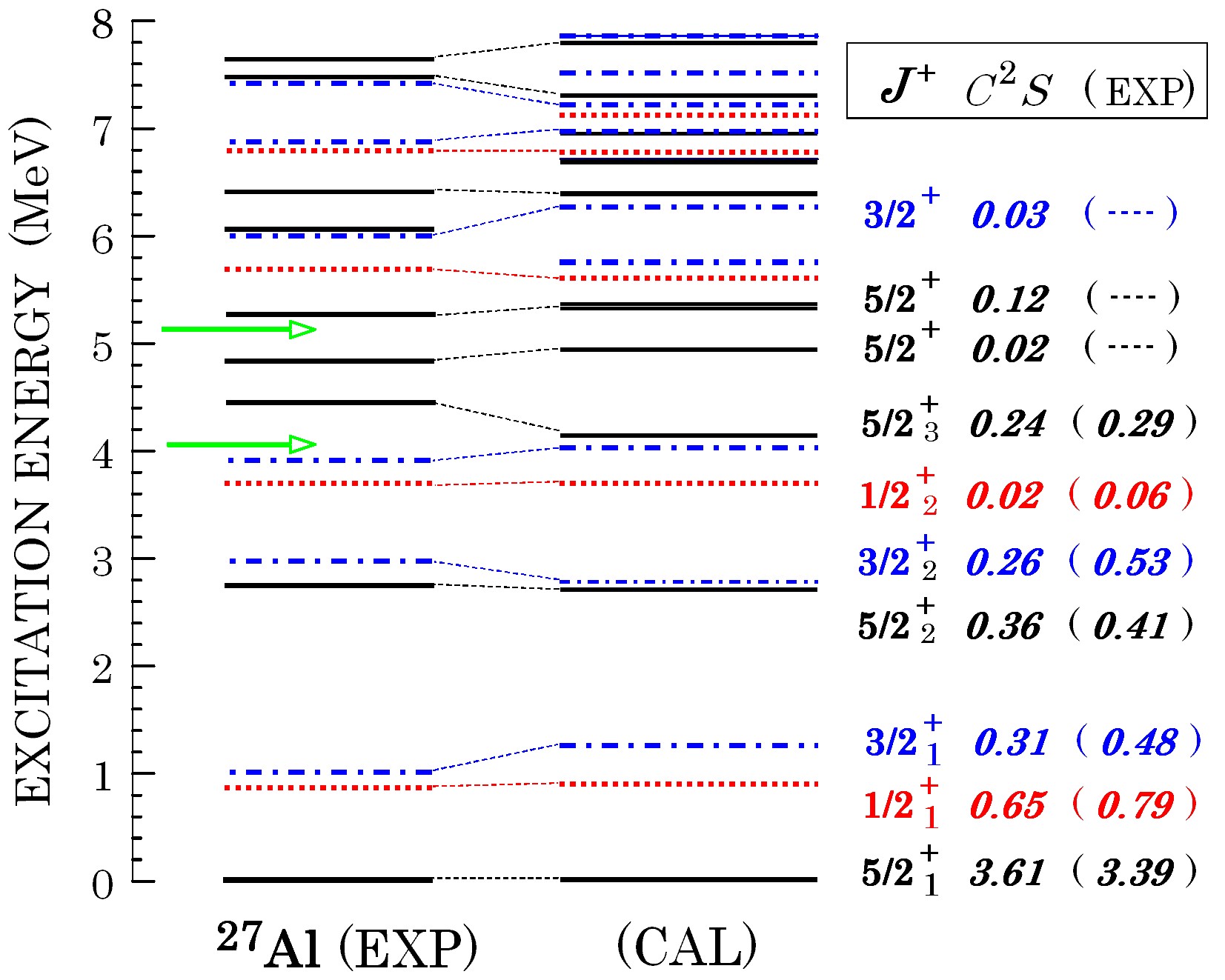 13
13
Peaks can be classified by the characters
14
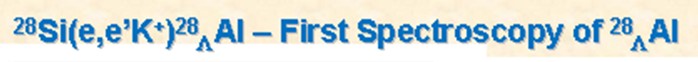 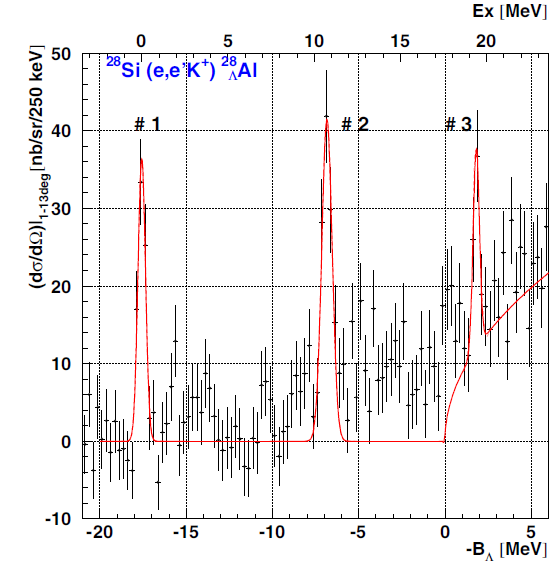 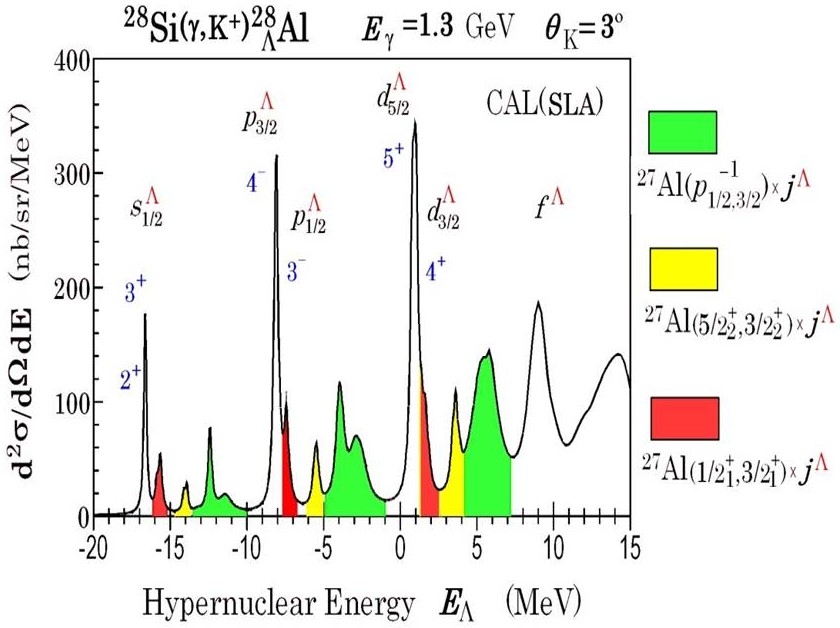 Preliminary
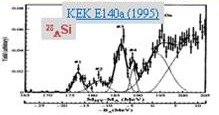 Exp. data: Fujii et al, Proc. SNP12 workshop (2012) 
  Seems promising, (waiting for the finalization of analysis)
15
3. Extend to heavier     nuclear Targets (2)
52Cr: (f7/2)4 assumed
40Ca: (sd-shell LS-closed)
16
52Cr ( j> dominant target case)    typical unnatural-parity high-spin states
17
JLab E05-115 data is coming, but not finalized yet (Nakamura)
-BL=-21.8 MeV

B.E. should be
extracted from 
Experiment.
18
Theory side has a “flexibility” 
(uncertainty)
  Density dependence  
of Nijmegen  NSC97f  model
(YNG-type eff.
interaction at 
89Y region.)
Nijmegen B-B interaction model improved by taking account of hypernuclear data
40Ca ( LS-closed shell case):      high-spin states with natural-parity (2+,3-,4+)
22
Proton pickup reaction on 40Ca
1s1/2-hole
d3/2-hole
23
Well-separated series of peaksdue to large q and spin-flip dominance:j>=l+1/2,  j<=l-1/2
24
4. Systematics of L s.p.e.
Taken from:  Millener-Dover-Gal, PRC18 (1988)
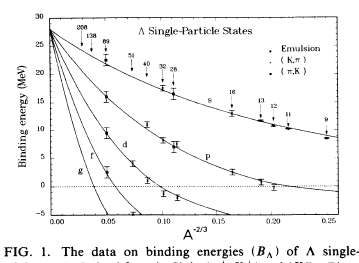 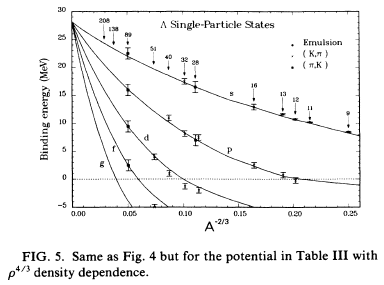 Woods-Saxon pot.  D=28MeV
      r_0= 1.128+0.439A^(-2/3)
Skyrme HF  with r^(4/3) 
Density  dependent
25
Single-particle energies of　LG-matrix（ESC08ｃ） results vs. experiments(Y. Yamamoto et al.: PTP. S.185 (2010) 72 and priv. commun. )
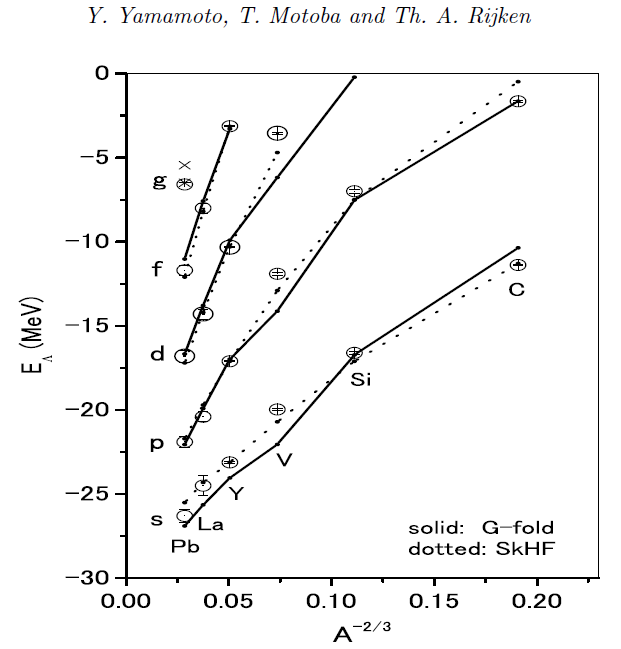 High resolution 
exp. data over wide A are necessary.

sd,  fp-shell and  
heavier data are quite Important  to extract the L behavior in nuclear matter.
26
208Pb(g,K+) 208LTl
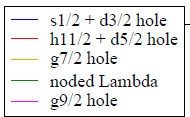 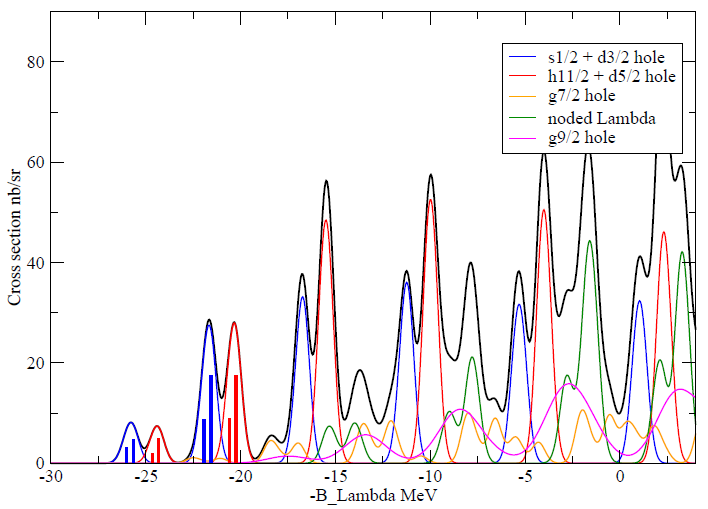 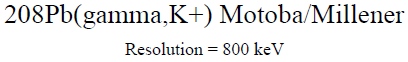 6 proton-hole states
2s1/2
1d3/2
0h11/2
0d5/2
0g7/2
0g9/2
with L (s, p, sd, fp, sdg,  fph shells)
f
d
g
p
s
27
We have an opportunity to observe a series of Lambda orbits ?
Candidate targets in medium and heavy regions
Odd-Z and even-N cases (100%) chosen

2311Na,     2713Al ,    3919K ,  

4521Sc ,    5123V ,   ( 5224Cr  83.8%),   5927Co, 

7533As ,    8939Y ,   9341Nb ,   10345Rh
28
5. Two interesting subjects by making use of (e,e’K+) reaction (A) Study of coupling scheme of L with nuclear collective motions
As a promising candidate to observe it in
the fp-shell region, we propose to use 59Co(g, K+) 59LFe      (speculation)
29
One suggestion (personal view): Use 59Co as a typical target in this mass region
Reasons are rather simple:
It has many protons in f7/2 orbit.
     Cross sections are comparable to 52Cr
2) Proton pickup S-factors look promising .
3) Study coupling features between p- & 
  d-state L and the ground rotational motion, 
     as in L9Be, L13C, L21Ne, L27Mg.
30
59Co (g,K+) 59LFe
f
d
p
s
31
59Co(g,K+)59LFe
( just preparing CAL )
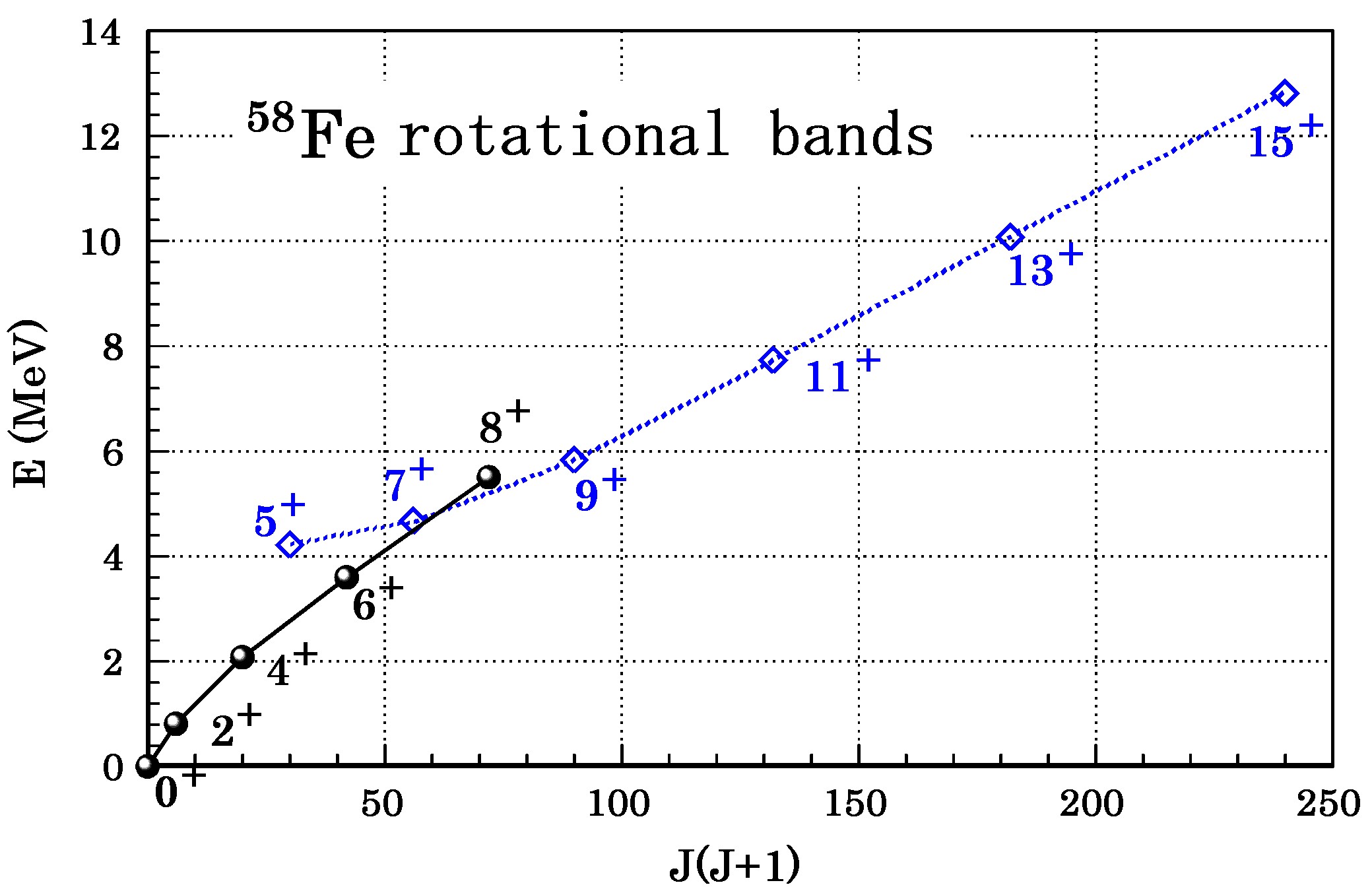 Interesting to see 
dynamical coupling of L in  p-/d-state with Gnd
rotation (free from  the Pauli principle)
32
Proton-pickup experimentN.Miwano, T.Ishimatsu, R. Asano, T.Suehiro, M.Tanaka, N.P.A377 (1982) 148.
62+
81+
21+
82+
61+
41+
01+
42+
22+
33
34
Natural extension from a+a+L case
weak coupling with Λ(s), strong coupling with Λ(p),
T.Yamada, K. Ikeda, H. Bando, and T.Motoba, PRC38 (1988)
All the existing exp.data can be explained.Genuine hypernucear states confirmed !
(p+,K+) @ q=350MeV/c
(K-,p-) recoilless
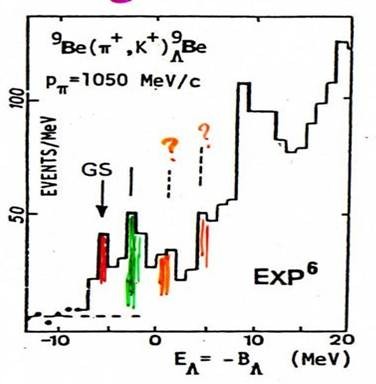 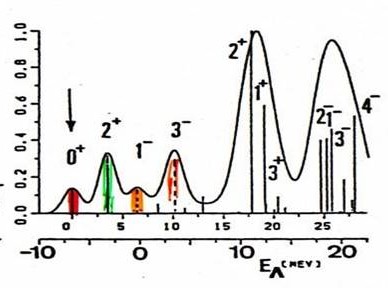 27Al (g,K+) 27LMg(5 protons in d5/2 ) offers a similar opportunityto study coupling of L hyperon (p- & d-orbit) with ground rotational motion(SD states might be difficult to excite?)
40
(B) Level energy measurement by 4H(g,K+) + p-decay
Calculated X-S 
(nb/sr)
Excitation energy can be
 reliably deduced by the modern technique.
41
SUMMARY
Based on the elementary amplitudes, the microscopic theoretical framework for several hypernuclear production XS are discussed.
2) Among others the predictions for  28LAl and 
     52Cr are well compared with the recent expt. 40Ca and 208Pb also demonstrated  
In addition to the L s.p.e., dynamical coupling 
  of L with collective nuclear motion is  emphasized.
42
43
Possible test of  gp->LK ampl.
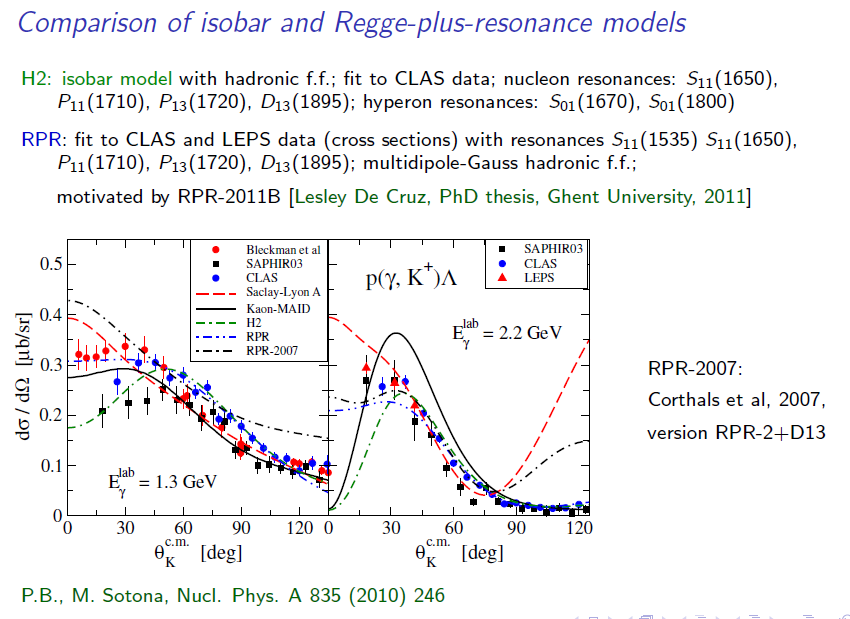 (From P. Bydzovsky )
44